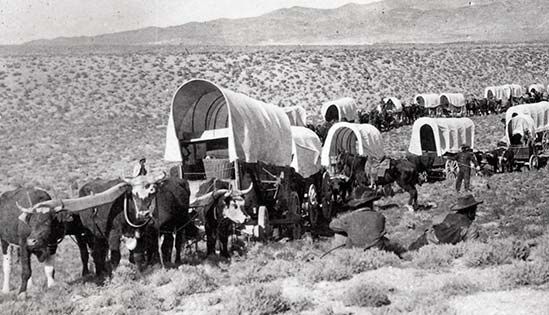 Start Up Nation…ver 1
USA Quiz time…
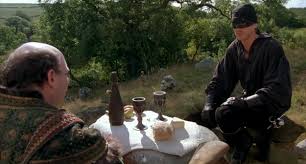 Name the city…
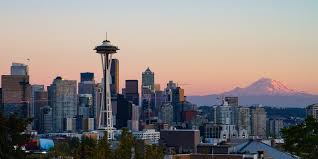 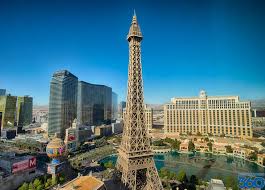 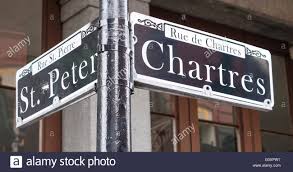 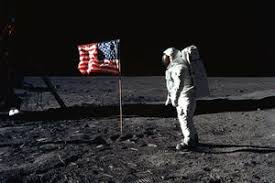 If California was a country what would its GDP be ranked?
How many countries does the United States have military personnel operating?
Bonus: Which country has the most US military?
Put them in order
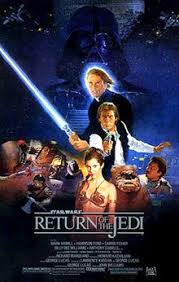 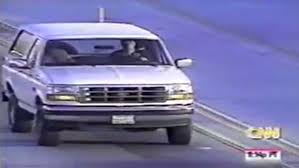 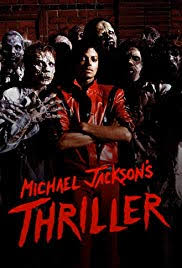 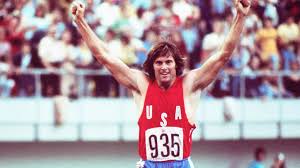 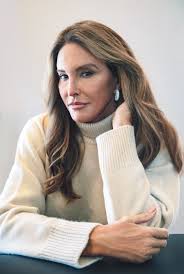 History of the USA
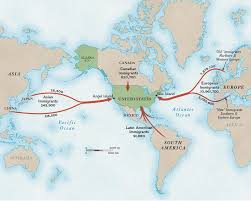 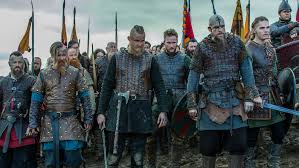 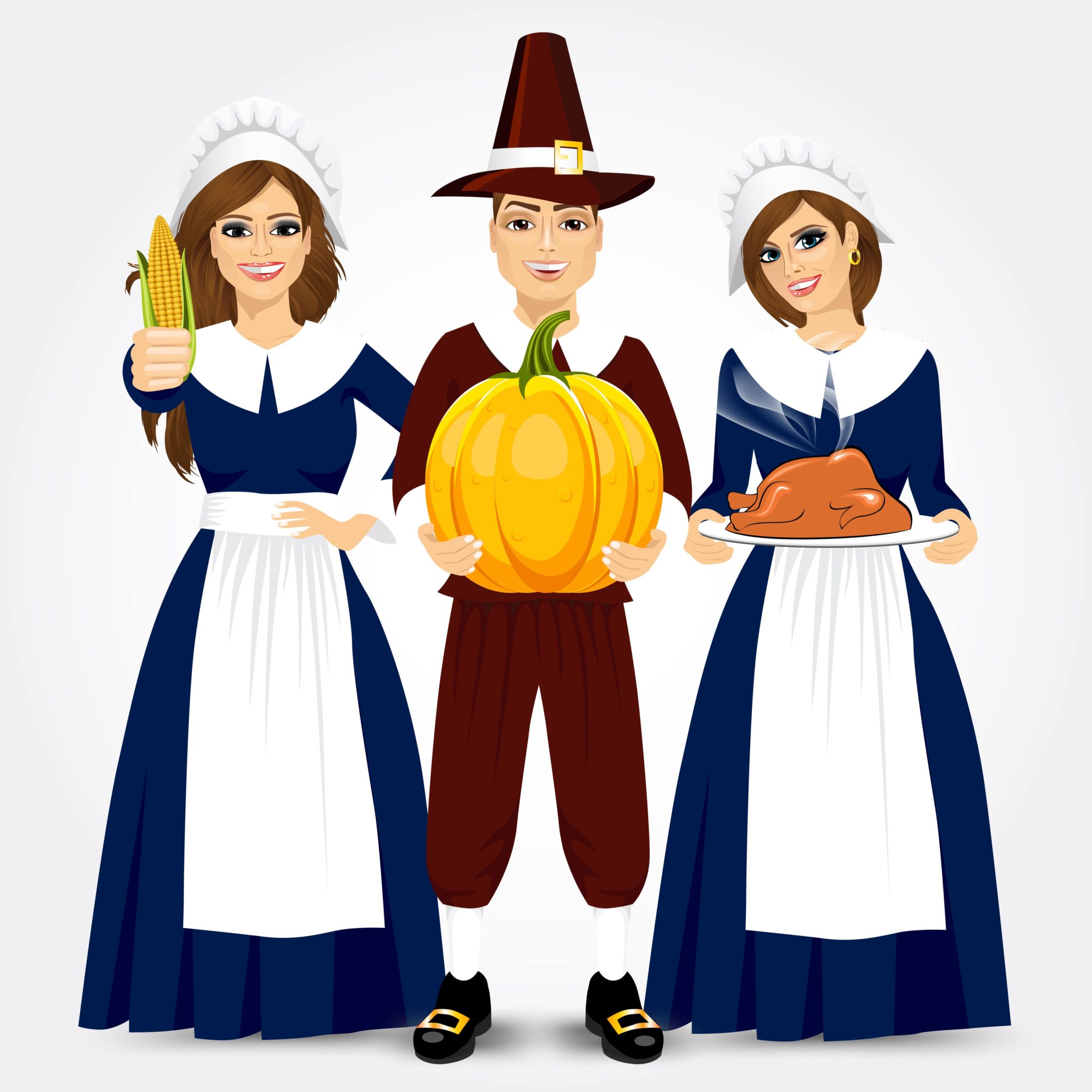 #BREXIT1776
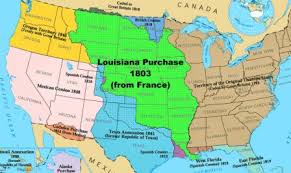 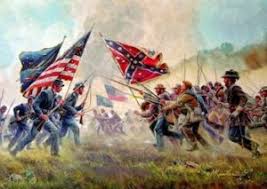 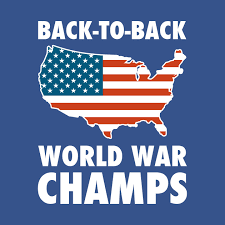 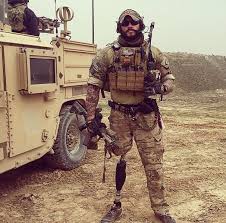 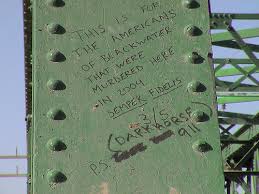 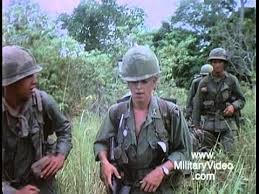 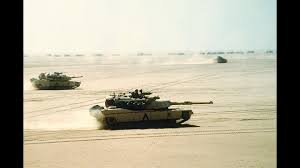 People
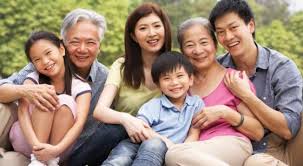 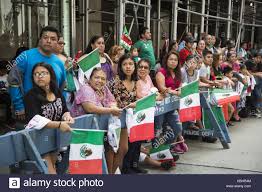 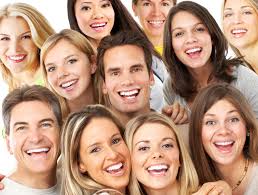 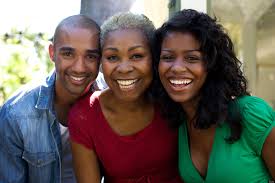 Government
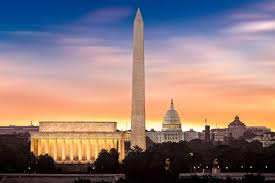 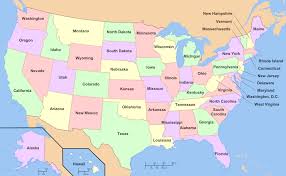 Government
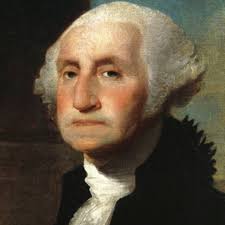 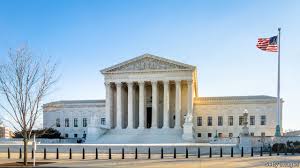 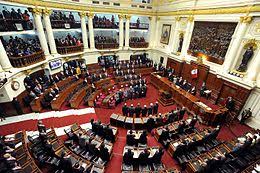 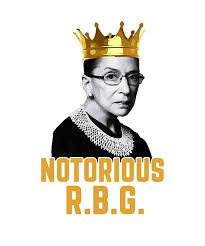 Economy
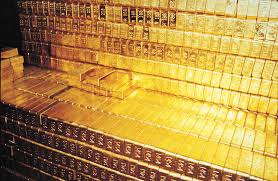 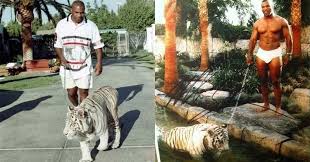 Military Structure
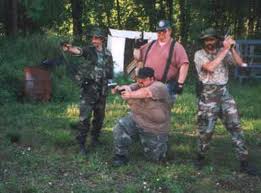 Military Structure
Secretaries
Joint Chiefs
Service Chiefs vs Geographic Commanders
Services
Army
Navy
Air Force
Marines
Space Corps?
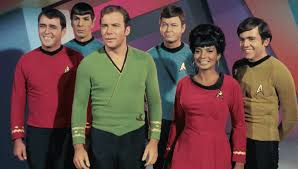 The World according to the USA
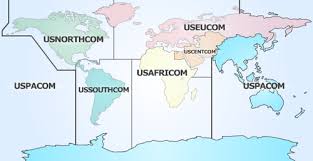 Strategy
National
Security
Defense
Service
Military Focus
Russia in Europe
The Levant
Afghanistan
The rise of China
GWO Terrorism
Equipment and modernization
Where are we now?
Economy big…but China?
Politics stable…but divided?
We are all Americans…but racially troubled?
Military strong…but tired?
We are still a country that fights for freedom…but are we losing our role as leader?
Entertainment good…but the Kardashians?
Questions???
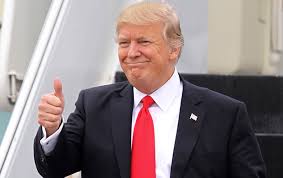